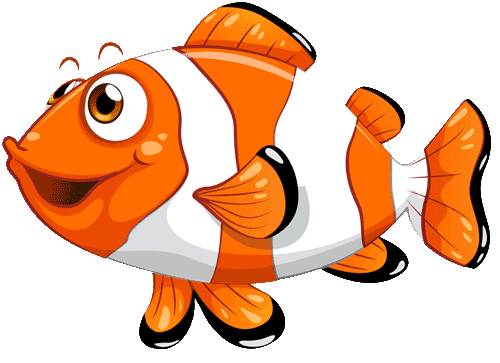 Самые прыгучие аквариумные рыбки
Некоторым аквариумным рыбкам свойственна прыгучесть. Они выпрыгивают над поверхностью воды иногда очень высоко и далеко. Таких рыбок достаточно много, вот лишь некоторые из них.
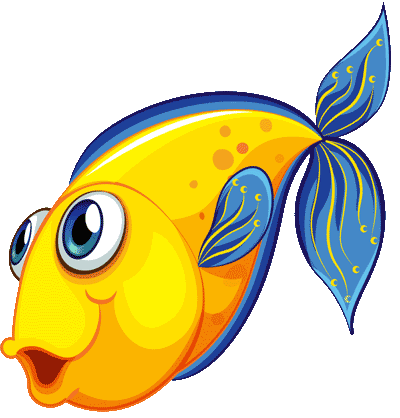 www.zooclub.ru
[Speaker Notes: https://zooclub.ru/samye/pryguchie_akvariumnye_rybki.shtml]
Малпулютта Кретсена
Малпулютта Кретсена (Malpulutta kretseri). Эти рыбки миролюбивы и не любят конфликтов. Они очень пугливые, поэтому могут подолгу прятаться среди растений, в пещерах или под корягами, если таковые имеются в аквариуме. Тем не менее, они также могут стремительно плыть и выпрыгивать над водой.
[Speaker Notes: http://zooclub.ru/samye/pryguchie_akvariumnye_rybki.shtml]
Черный макропод
Черный макропод (Macropodus concolor). Эти рыбки отличаются своей прыгучестью, особенно в нерестовый период, поэтому аквариум должен быть закрыт крышкой. К тому же она поможет сохранить высокую температуру воздуха внутри, благодаря чему, подплывающие к поверхности воды, чтобы заглотнуть атмосферный воздух, макроподы не простудятся.
[Speaker Notes: http://zooclub.ru/samye/pryguchie_akvariumnye_rybki.shtml]
Данио
Данио (Danio). Все разновидности данио – подвижные и очень прыгучие рыбки. Они могут подолгу играть в догонялки друг с другом, привлекая также соседей по аквариуму. Данио скучают в одиночестве, поэтому собратья им необходимы для комфортного существования, к тому же за такой активной стайкой интереснее наблюдать.
[Speaker Notes: http://zooclub.ru/samye/pryguchie_akvariumnye_rybki.shtml]
Барбусы
Барбусы (Barbus) могли бы быть для данио хорошими товарищами по играм, так как эти рыбки также любят бороздить ограниченное стенками аквариума пространство и высоко прыгать из воды. Барбусы хоть и не требовательны к объему водоема, но желательно, чтобы у них было достаточно свободного места для движения.
[Speaker Notes: http://zooclub.ru/samye/pryguchie_akvariumnye_rybki.shtml]
Высокоплавничная пецилия
Высокоплавничная, или флаговая пецилия (Poecilia velifera) – красивая аквариумная рыбка средних размеров (от 10 до 20 см). У нее мирный и спокойный тип поведения, но она довольно часто выпрыгивает из воды. Содержать пецилию непросто, она требует немало труда и усилий. Чтобы усилия не пропали даром, обязательно стоит накрывать аквариум крышкой.
[Speaker Notes: http://zooclub.ru/samye/pryguchie_akvariumnye_rybki.shtml]
Неоновый аплохейлихтис
Неоновые аплохейлихтисы (Aplocheilichthys macrophthalmus) – яркие, маленькие, шустрые рыбки. Они могут быть отличными объектами для наблюдения. Своей окраской и подвижностью они смогут привлечь внимание даже непоседливых детей. Эти аквариумные рыбки весьма прыгучие. Наиболее часто аплохейлихтисы неоновые совершают свои прыжки над поверхностью воды в период нереста.
[Speaker Notes: http://zooclub.ru/samye/pryguchie_akvariumnye_rybki.shtml]
Тетра-конго
Тетра-конго (Phenacogrammus interruptus). Эта рыба получила такое название от места своего природного обитания – реки Конго. Рыбка конго обладает яркой привлекательной окраской и мирным нравом. Конго любят собираться в стаю и активно исследовать верхние слои воды, время от времени выпрыгивая из нее.
[Speaker Notes: http://zooclub.ru/samye/pryguchie_akvariumnye_rybki.shtml]
Неоны
Неоны (Paracheirodon). Даже начинающие аквариумисты знают этих ярких, светящихся, маленьких рыбок. Неоны, как и большинство мелких рыб, предпочитают держаться в верхних слоях воды. В пылу своей активной жизни они часто выпрыгивают из воды. Крышка аквариума может спасти жизнь этим миниатюрным красавцам.
[Speaker Notes: http://zooclub.ru/samye/pryguchie_akvariumnye_rybki.shtml]
Сиамский петушок
Бойцовая рыбка (Betta splendens), относится к лабиринтовым рыбкам. Название рыбок характеризует их поведение – они весьма драчливы и агрессивны. Отстаивая свою территорию, они могут совершать стремительные броски, а также высоко выпрыгивать из аквариума, нередко приземляясь вне воды.
[Speaker Notes: http://zooclub.ru/samye/pryguchie_akvariumnye_rybki.shtml]
Меченосец
Меченосцы  (Xiphophorus) тоже умеют неплохо прыгать. Они достаточно спокойные и мирно настроенные аквариумные рыбки, неплохо уживаются с другими видами рыб. В период размножения (нереста) они более активны и прыгучи, чем в обычное время.
[Speaker Notes: http://zooclub.ru/samye/pryguchie_akvariumnye_rybki.shtml]